2.锚链节
一节锚链的长度：
我国规定每节锚链的标准长度为27.5m；
在实用中也有以25m、20m等为一节的；
使用英制的国家以15拓（fathom）为一节，公制约27.5m。
一根完整锚链的组成： 
（1）锚端链节
从锚卸扣起，往上依次有末端卸扣、末端链环、转环、加大链环和若干普通链环，末端卸扣的横栓和转环的环栓均朝向中间链节
（2）末端链节
（3）中间链节 
一般用连接链环连接，但如采用连接卸扣，注意平顺过渡。
三、锚链标志
    表示第一节：在第一个连接链环前后第一个链环的撑档上绕金属丝，并在该链环上涂白漆，连接链环处涂红漆；
    表示第二节：在第二个连接链环前后第二个链环的撑档上绕金属丝，并在该连接链环前后两个链环上涂白漆，连接链环处涂红漆；
   如果是连接卸扣连接，标志方法是？
   依此类推；
   第六节：重复第一节标记； ……
   一般在第一节锚机链轮处：涂白漆；
   最后1~2节涂醒目颜色，以作危险警告。
四、锚链的强度与质量估算
 1、有档锚链破断强度  
              T=548.8d2(N)
 2、每米重量：
               Wc=0.0219d2(kg/m)
 3、锚重与链重的关系（AM2级为例：）
               Wa=60Wc×10 –3(t)

AM1、 AM2、 AM3级锚链链重与每只锚的质量有何比例关系？
一、锚机（Windlass）
1.锚机分类：
按动力不同可分人力起锚机、电动锚机、电动液压锚机和蒸汽锚机。 
电动液压锚机：结构紧凑，动力和传动部分体积小，操作平稳，变速性能好，但制造技术和维护保养要求较高。为现代大中型船舶广泛采用。
蒸汽锚机：特点是动力大，结构简单。使用蒸汽锚机时应预先暖缸，用毕要放尽汽缸中残余水汽。
锚机按布置方式分为卧式锚机和立式锚机两种。
立式锚机：减小锚机所占甲板面积【超大型船舶、大型滚装船、以及具有大球鼻首的船舶；左右锚链筒间距较大的船舶；军舰】
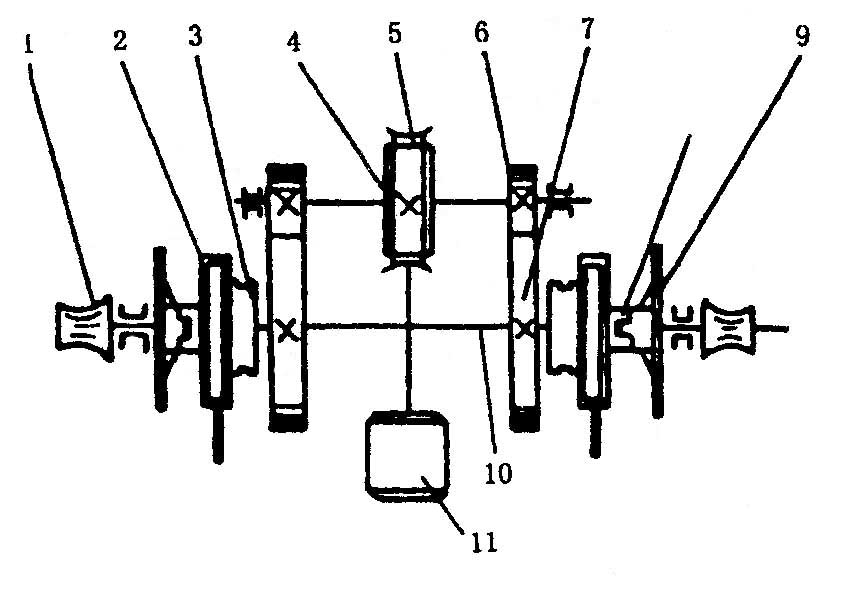 8
各种锚机除了动力部分不同外，其功能部分基本相同，即都包括链轮、绞缆滚筒、离合器和刹车等。
这些功能部件都布置在同一根由动力驱动的主轴上。主轴端部的绞缆滚筒（辅卷筒）一般随主轴一起转动，链轮则由独立离合器和刹车控制。
离合器合拢时，链轮和主轴咬合在一起，可随主轴一起转动，从而可以绞进或送出锚链【起锚、深水抛锚】。
离合器脱开时，链轮不随主轴一起转动，可进行抛锚或绞缆操作。
刹车用于刹住锚链或控制松链速度。当刹车刹紧时，链轮被制牢在锚机本体上，不能转动。
船舶一般可设置一部双链轮锚机。对于大型船舶或有大型球鼻首的船，因其左右锚链筒间距较大，多设置左右分开的两部单链轮锚机（或称单侧式锚机）。
2.锚机的主要技术要求 
1）独立之原动机，电动机驱动；倒转。
2）起单锚V≥9m/min， H：82.5—27.5m（3节→1节）。  
3）连续30 min工作能力（正常情况下）。
4）过载拉力（≥1.5倍工作负荷）下连续工作2 min。 
5）离合器：可靠的锁紧装置。
6）链轮制动器：刹紧后能承受45%锚链断裂负荷。
锚机的安装一般应保证锚链引出的三点成一线。【锚链筒、制链器和链轮】
工作负载：指在锚链轮出链处测得的拉力。
过载拉力：指锚机必需的短时过载能力。
平均速度：指在3节锚链进入水中并且是自由悬挂的状态下，回收两节锚链时的速度。
支持负载：指锚链轮制动器应能承受的锚链上最大静负载。
二、锚设备的附属设备
1.锚链筒(Hawse pipe) ；【防浪盖？】
锚链筒包括甲板链孔、舷边链孔和筒体三部分 
锚唇（Anchor mouth）
锚穴（Anchor recess）
低干舷船和快速船在舷边链孔处设有锚穴 
减少由锚引起的水和空气阻力及锚体击水引起的水花飞溅。
2.导链滚轮（Chain cable fairlead）
3.制链器 (Chain stopper) 
在船舶锚泊期间，制链器承受锚泊拉力，将这些力传递至船体，避免锚机承受负荷，以保护锚机。 
航行期间，制链器直接承受锚和锚链的重力、惯性力，防止锚和锚链滑出。
锚机持链轮、制链器、导链滚轮和甲板链孔应在一条直线上。
（1）螺旋制链器
螺旋制链器(Screw compressor) 特点是结构简单，工作可靠，操作省力，但其动作较慢。
大、中型船舶较普遍采用。
（2）闸刀式制链器
闸刀式制链器（Lever chain cable stopper）结构简单，操作迅速。
但当其尺寸大时显得笨重，一般只在中小型船舶上使用。
（3）滚轮式闸刀制链器
常见的滚轮式制链器(Roller chain stopper) 有两种形式，一种如图3.24c)所示，另一种如图3.21b）所示。
滚轮式制链器可减少占用甲板面积，目前广泛应用于大中型船舶。 
（4）链式制链器
链式制链器由一个链钩、一个伸缩螺丝和一段短链组成。
它通常只在锚机与制链器距离较大时，用以收紧其间的锚链，以防航行中摆动，这种装置又叫制锚器。
4.锚链管(Chain pipe) 位于。。。是。。。的孔道。
它的上口设有防水盖，航行中应关闭，以防海水由此进入锚链舱。
5.锚链舱(Chain locker)是存放锚链的舱室。设在锚机链轮的正下方，一般位于防撞舱壁之前，首尖舱的上部或后部。
左右锚链舱应分开，并对称布置于船舶中纵剖面两侧，舱底花钢板上铺木衬板，设有污水井和排水管。
6.弃锚器 (Releasing gear) 又称弃链器。
插闩式弃锚器(Dog type cable clench，又叫横闩式弃锚器) 
螺旋弃锚器(Screw type cable releaser) 
简易弃锚器
一、锚设备的配备 
海船的锚与锚链的配备应根据船舶的类型、航行区域，并根据船舶舾装数的大小按规范中所列数据来选取。
舾装数N (Equipment number)或称船具数，是表征船舶受风、流作用影响程度，据以确定锚、锚链、拖缆和系船缆等配备要求的一个参数。它与船舶排水量及受风、流影响的面积的大小等因素有关。
除拖船的舾装数另有计算方法外，海船的舾装数计算公式为：
二、锚设备的试验（c/o） 
1.锚的试验；2.锚链的试验；3.锚机的试验
三、锚设备的检查保养
1.日常检查保养 
平时应有计划地轮流使用左右锚。每次起锚时应对锚进行冲洗。 
起锚时应检查锚链标志，标志不清或脱落时及时补做。
2.定期检查保养
锚销允许磨损原直径的10％以内，锚的失重应在原重的20％以内。 
锚链磨损的极限为：远洋航区船舶的锚链，磨损后平均直径不得小于原直径的88％；近海和沿海航区船舶的锚链，磨损后的平均直径不得小于原直径的85％。
无档链环或卸扣，其磨损量超过原直径的8％，则不能再使用；有档链环或卸扣，其磨损量超过原直径的7％，则不能再使用。
锚机底座的蚀耗一般应小于原厚度的25％。除底座外一般应3个月检查一次。
34.锚链筒内冲水装置的作用是：
    A.抛锚时用于冲洗锚链               B.抛锚时用于冲洗锚
    C.起锚时用于冲洗锚链和锚       D.起锚时用于冲洗锚
35.螺旋式弃链器的特点是：I、结构较复杂；II、使用安全可靠；III.一般装设于锚链舱舱壁上
    A. I、II         B. I、III        C. II、III      D. I -III
36.在商船上普遍采用的船首锚均为：
    A.大抓力锚      B.海军锚     C.斯贝克锚    D.无杆锚
37.无杆大抓力锚AC-14型的特点是：I、设有极其肥大的稳定鳍且具有很好的稳定性；II、啮土迅速，对各种底质的适应性较强；III、抓重比最高可达12～14；IV、常用作超大型船或水线以上面积较大的滚装船的首锚。
    A. I、II、III                  B. II、III、IV 
    C. I、III、IV                 D. I、II、III、 IV
38.铸钢锚链的缺点是：I、制造工艺较复杂；II、成本较高；III、耐冲击负荷差
               A. I、II         B. I、III            C. II、III       D. I -III
39.我国规定每节锚链的标准长度为：
               A. 25米        B. 26米            C. 27米        D. 27. 5米
40.在末端链节的末端和锚端链节的前端均增设转环的主要目的是：
    A.为减轻起锚时的磨损              B.避免抛锚时产生跳动
    C.避免锚链发生过分扭绞          D.为增加锚链局部强度
41.当脱开锚机的链轮离合器时，锚机的运转特点是：
    A.主轴转动而卷筒和链轮不动
    B.主轴不动而卷筒和链轮转动
    C.主轴和卷筒转动而链轮不转动
    D.主轴和卷筒不转动而链轮转动
42.起锚机应有连续工作＿ ＿ ＿的能力；并应能在过载拉力作用下连续工作＿ ＿ ＿ 。
      A. 30min, 2min                 B. 20min，1.5min 
      C. 10min，2min               D. 2min, 30min
Thank you!